Dì - sān kè         nǐ     jiā   yǒu   jǐ    kǒu   rén
第3课   你家有几口人
2
山东大学
生词
儿子     érzi           N             son
吧             ba             MdPt        a model particle
真            zhēn          Adv           really
可爱     kěài            A              cute
啊                 a             Int              an exclamatory particle
介绍         jièshào          V              to introduce
一下儿   yíxiàr            Nu-M      one time once
朋友         péngyou        N              friend
认识        rènshi           V                 to know, to recognize
高兴        gāoxìng        Adj              happy
大学        dàxué           N                 university
学习        xuéxí            V                 to study
医学     yīxué            N               medical sciences
语法
数量词：一下  The quantifier “一下”
语气助词：吧（1）     
         The modal particle“吧” (1) 
副词：真 The adverb“真”
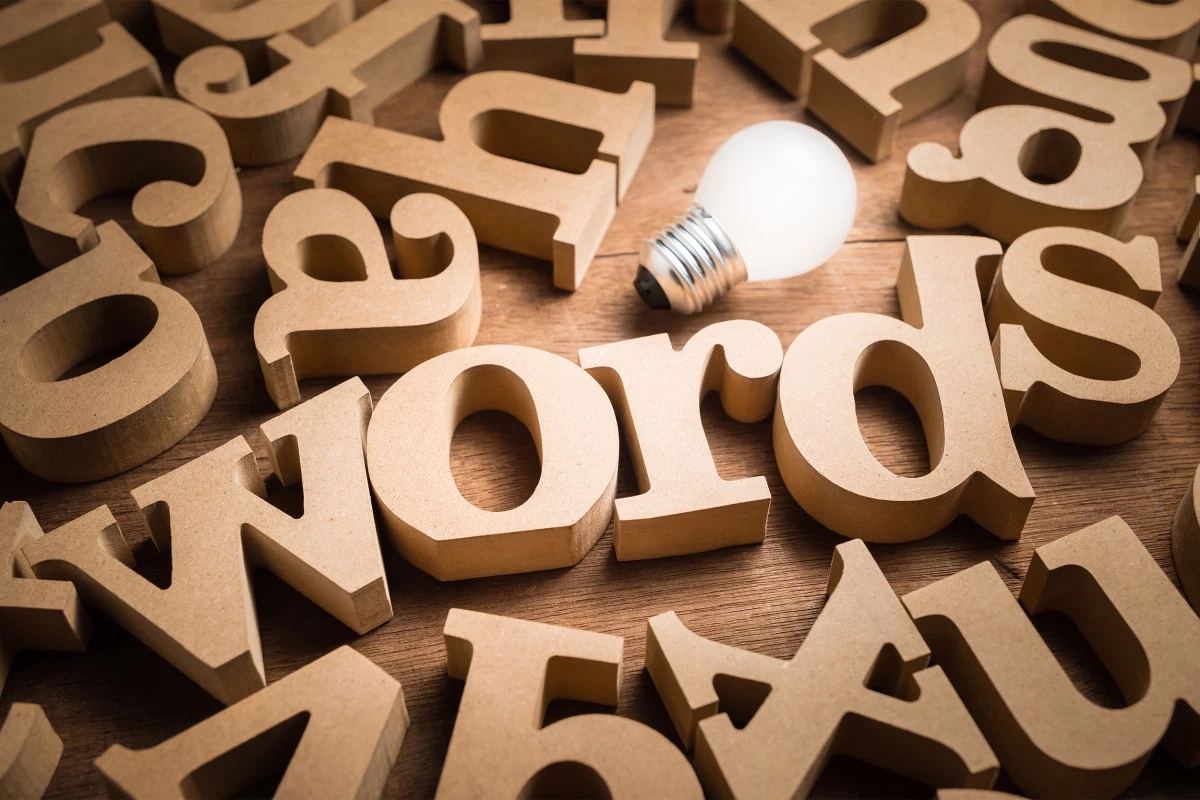 生词
WORDS
啊
MdPt
早上好啊！
早啊！
介绍
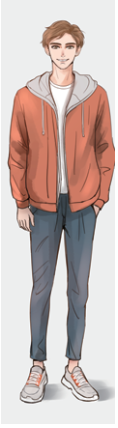 我叫李白。
V
介绍李白
介绍我的同学      
介绍我的家人
朋友
N
我(的)朋友      我的好朋友      中国朋友
你有中国朋友吗？
你有几个中国朋友？
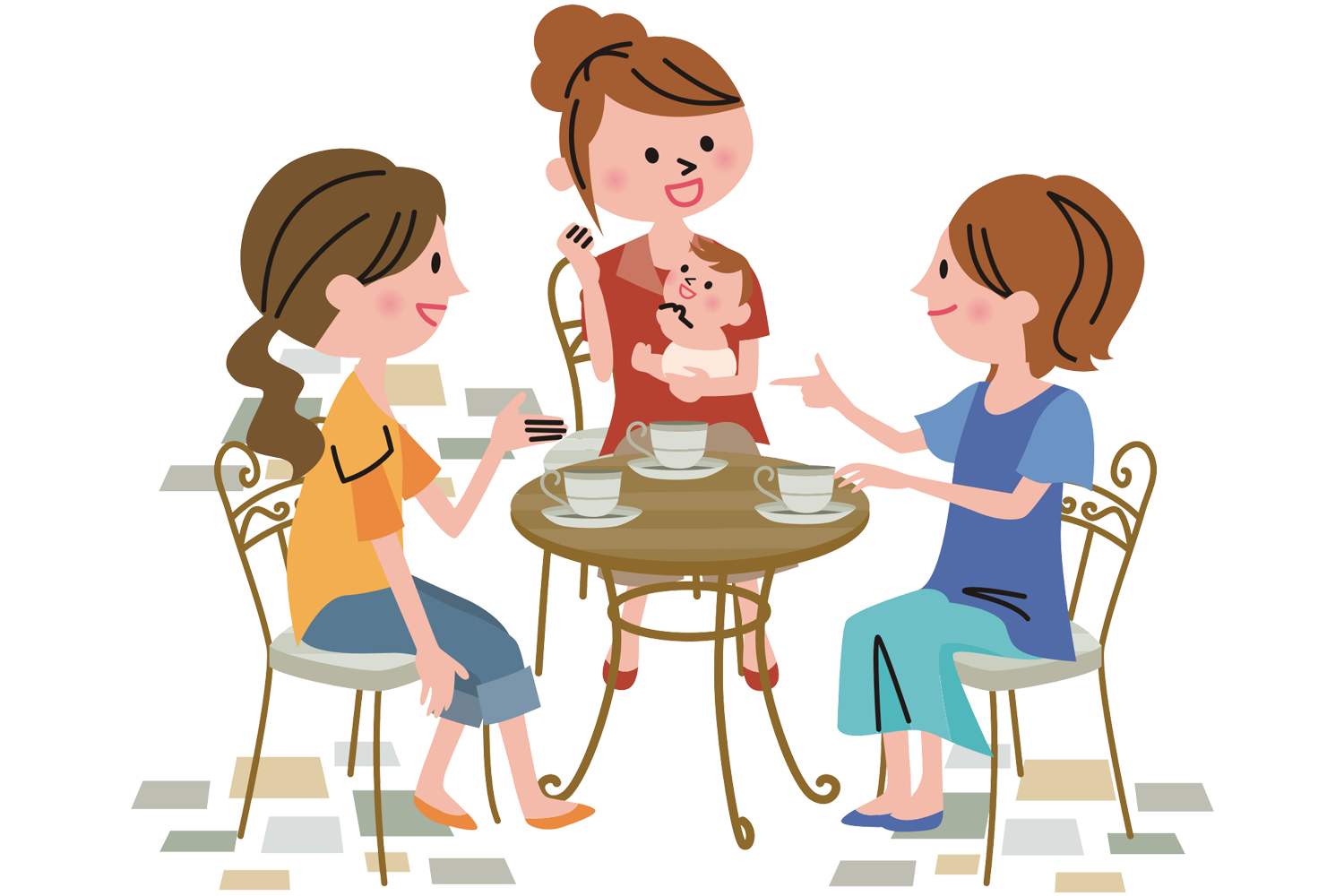 认识
V
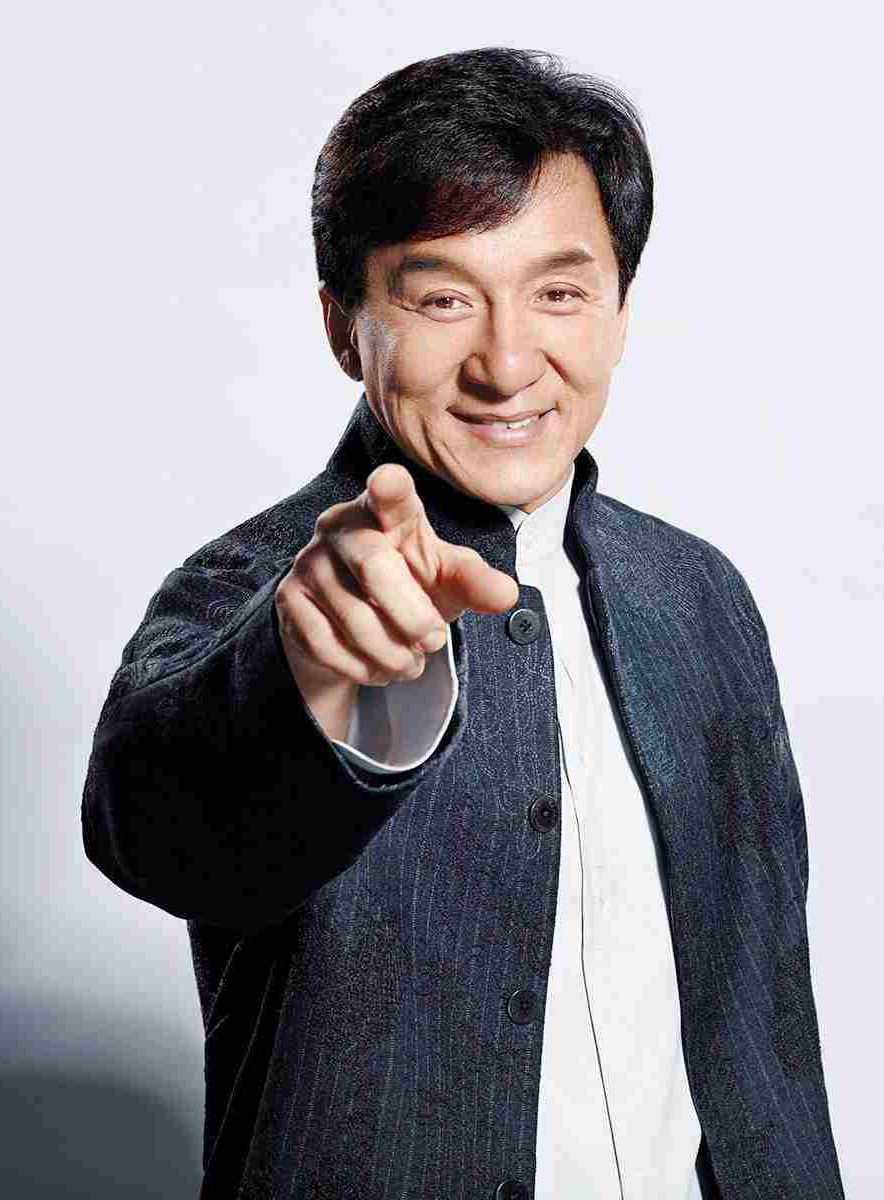 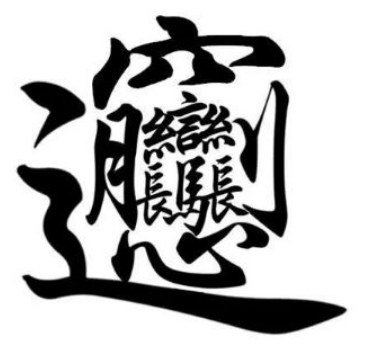 她不认识这个人。
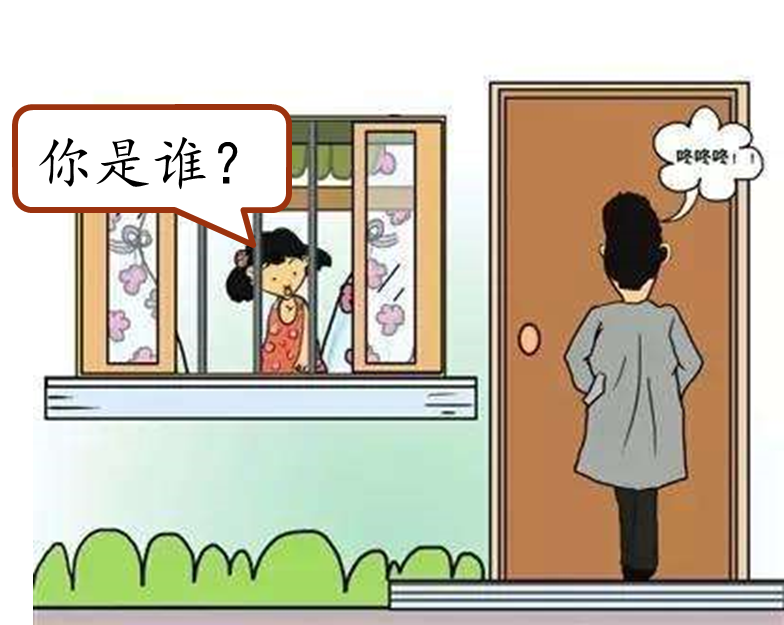 你认识他吗？
你认识这个汉字吗？
高兴
Adj
妹妹高兴吗？       弟弟高兴吗？
妹妹很高兴。       弟弟不高兴。
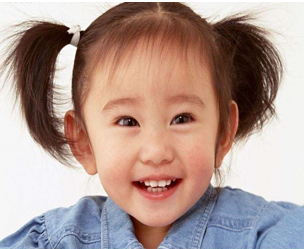 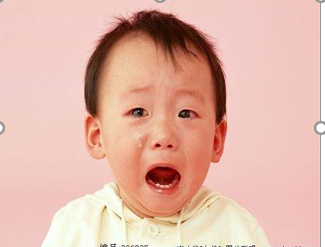 你好，我叫李好。
你好，我叫王语。
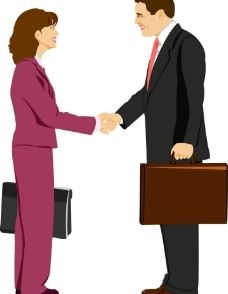 A：认识你很高兴。
B: 认识你我也很高兴。
大学
N
山东大学
这个大学很不错。
大学老师
我是大学老师。
Shān dōng
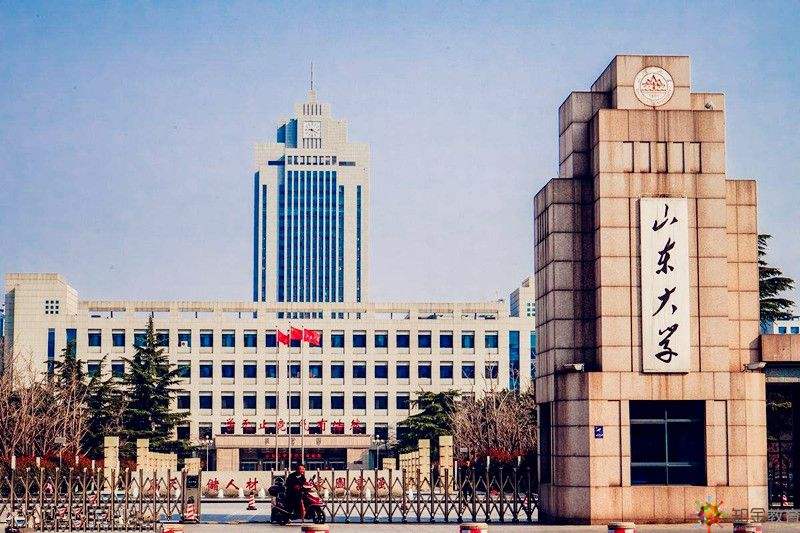 学习
医学
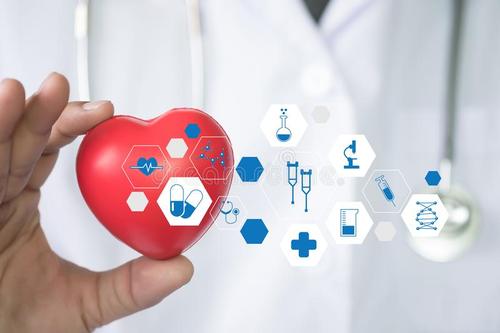 V
N
学习汉语
你喜欢学习汉语吗？
他是山东大学的学生，他学习医学。
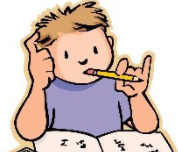 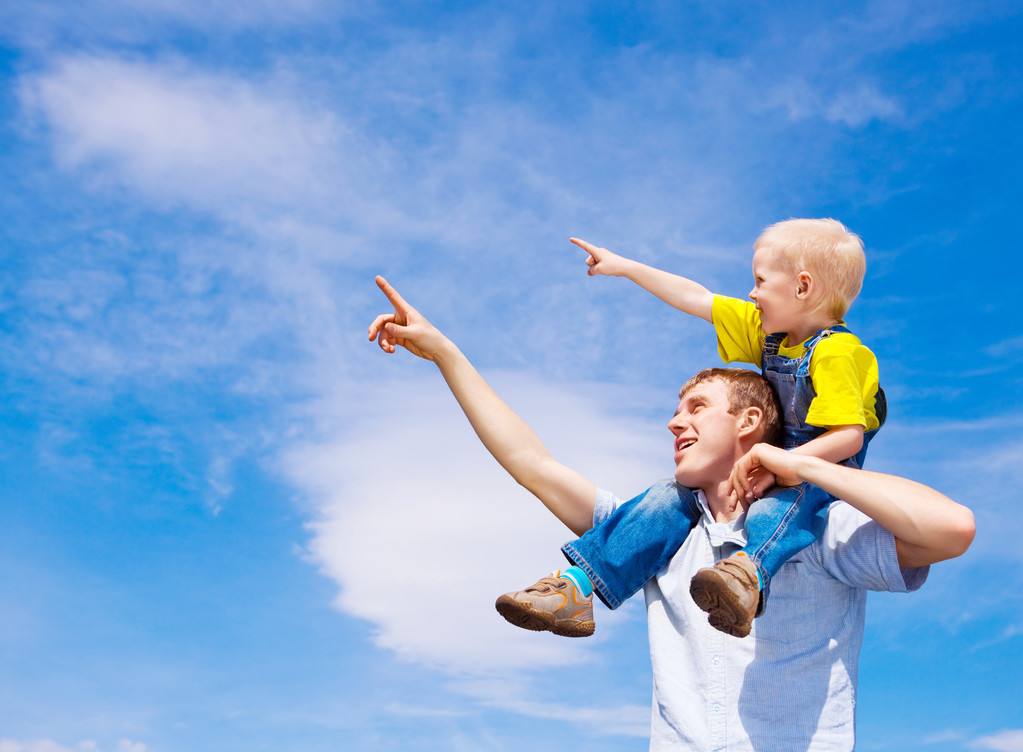 儿子
N
nǚ ér
我的儿子     我的女儿   
你爸爸妈妈有几个儿子？
有几个女儿？
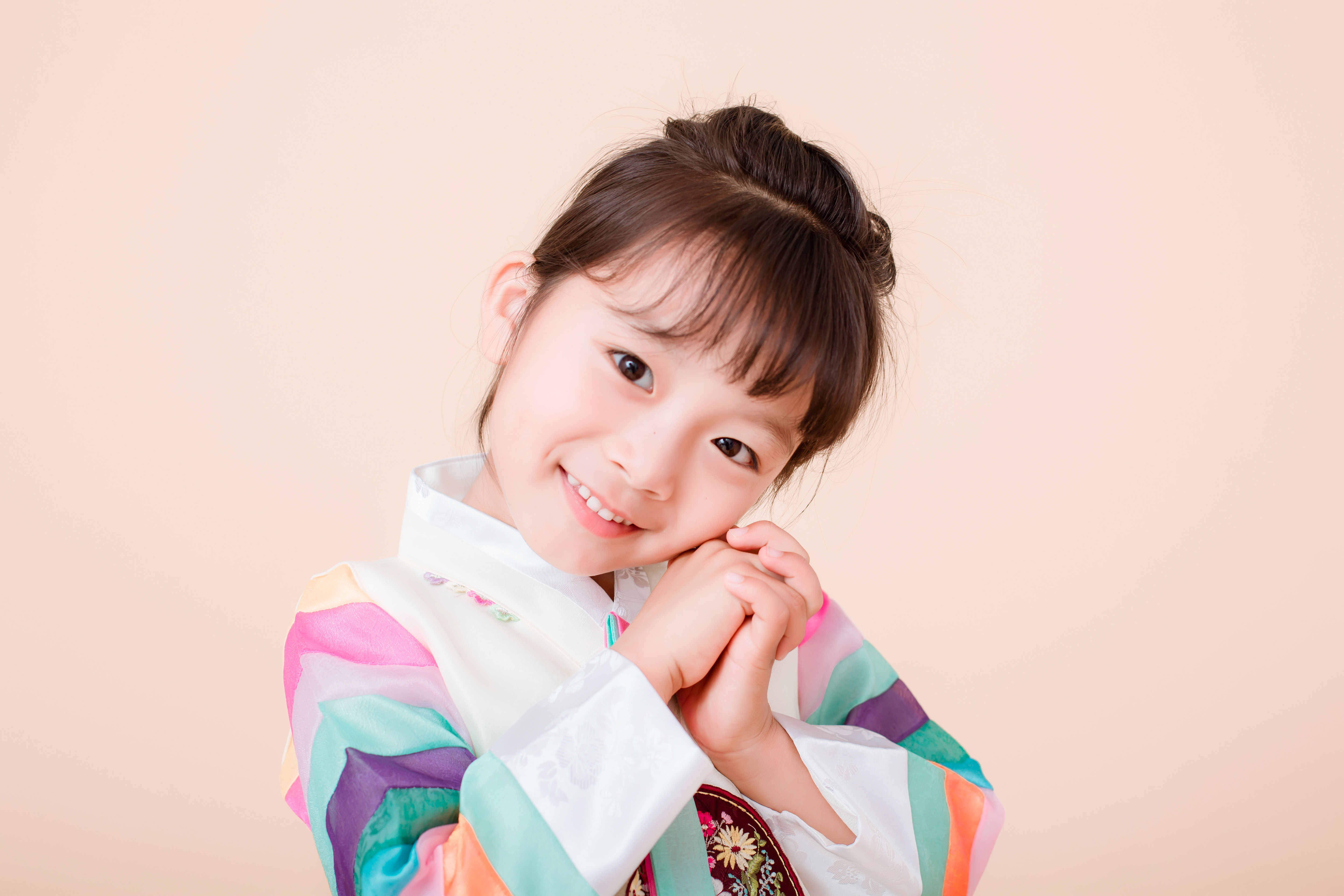 可爱
Adj
我的女儿很可爱。
朋友的儿子很可爱。
李白有一个可爱的弟弟。
语法
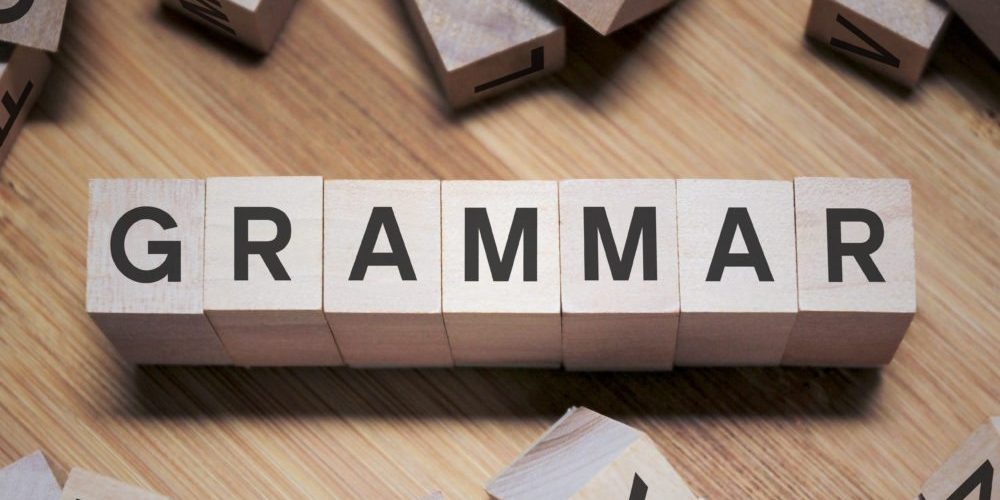 GRAMMAR
数量词：一下  The quantifier “一下”
V + 一下儿
介绍一下儿
我介绍一下儿，这是李白。
问一下儿  
我问一下儿，这是你的手机吗？
语气助词：吧（1）     The modal particle“吧”
他是你儿子吗？
这是你儿子吧？
VS
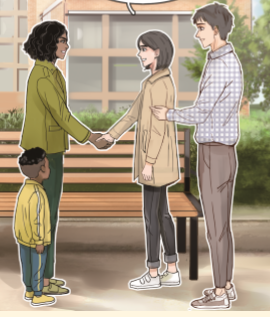 语气助词：吧（1）     The modal particle“吧”
你的汉语很好，你是中国人吧？
你的手机很好看，是新手机吧？
他是法国人吧
1.   A：他的法语很好，____________？
     B：对，他是法国人。

2.   A：____________________？
     B：是的，我们的汉语课本很难。
你们的汉语课本很难吧
副词：真 The adverb“真”
A：你的儿子真可爱！
B：谢谢！
学习医学真难！
这些英语书真不错！
我真不知道！
她真喜欢学习！
真  VS  很
他是很好的老师。（√）
 他是真好的老师。（×）
 米雪有一个很可爱的儿子。（√）
 米雪有一个真可爱的儿子。（×）
小结
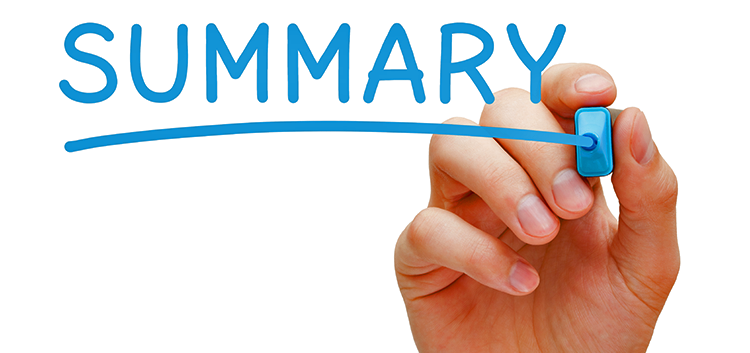 SUMMARY
生词
儿子     érzi           N             son
吧             ba             MdPt        a model particle
真            zhēn          Adv           really
可爱     kěài            A              cute
啊                 a             Int              an exclamatory particle
介绍         jièshào          V              to introduce
一下儿   yíxiàr            Nu-M      one time once
朋友         péngyou        N              friend
认识        rènshi           V                 to know, to recognize
高兴        gāoxìng        Adj              happy
大学        dàxué           N                 university
学习        xuéxí            V                 to study
医学     yīxué            N               medical sciences
语法
数量词：一下  The quantifier “一下”
语气助词：吧（1）     
         The modal particle“吧” (1) 
副词：真 The adverb“真”
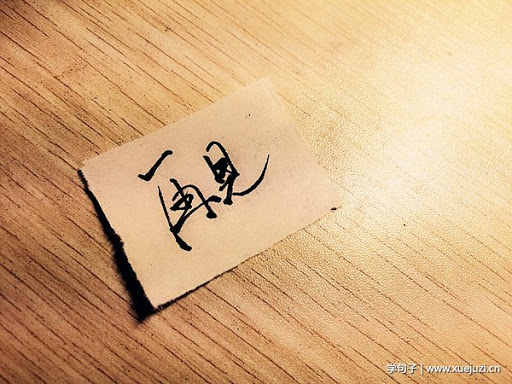